EXTRA CARE HOUSING
(SPECIAL SHELTERED)
GUIDANCE FOR SOCIAL WORKERS
Guidance on making referrals for older adults with care and support needs including the criteria and the housing application process

Full guidance available via the intranet: just type in Standard Operating Procedure (SoP)
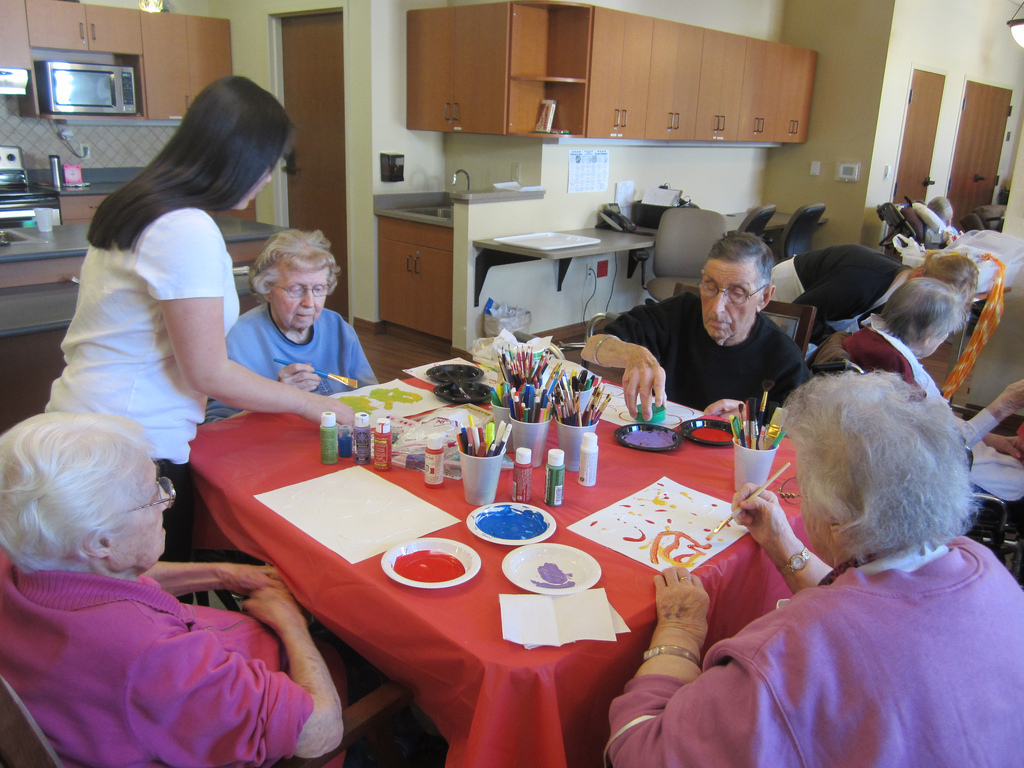 Extra care housing (also known as Special Sheltered or Assisted Living) is a type of 'housing with care' which means the individual retains independence while receiving assistance with tasks such as washing, dressing, toileting, hot meals or taking medication

The Housing LIN describe it as
The term 'extra care' housing is used to describe developments that comprise self-contained homes with design features and support services available to enable self- care and independent living.
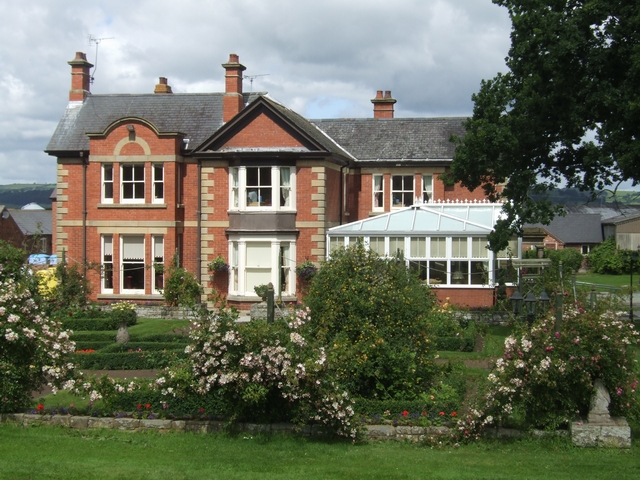 Criteria for Extra Care Housing 

The client is required to be over the age of 55
The client is required to have support needs that requires the care of professional carers. The level of need upon entering the tenancy agreement cannot exceed that of a domiciliary package (i.e. not be at a level of need that is aligned with nursing needs). Special Sheltered can be seen as an alternative to residential care. This includes the use of district nursing.
Extra Care cannot support with shopping or cleaning (from December 2019).  Ideally this should be sourced from the individuals support network or a voluntary provider. 
The client has to be a resident of Croydon (“Ordinarily resident”)
The client will need to have the ability to sign a tenancy (or have one signed for him by Court appointed Deputy, Lasting Power of Attorney or Court of Protection)
The client will need to accept aspects of communal living
The client themselves (or associates of the client) cannot be a risk to staff or fellow tenants through criminal and/or anti-social behaviour
The client cannot have another tenancy in Croydon
The client will need to have sold a property, or be making reasonable attempts to do so, at the point of entering a tenancy agreement for special sheltered housing
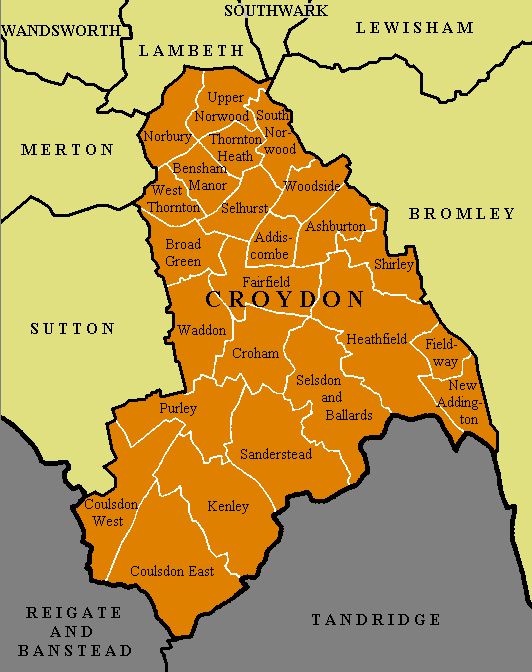 Criteria for Extra Care Housing 


Reside in the borough; be eligible for 
    registration under the Housing Application
    and Transfer Scheme; or be a nominee to
    LB Croydon under the Mobility Scheme,
    having a specific need to be near relatives
    or close friends in the borough. 

    (If the person lives outside of the borough 
    of Croydon they will get low priority but will
    be considered)
Adults  who are owner/occupiers or who are living in Council property, housing association property or private rented accommodation.

Adults who might not be suitable for extra care accommodation include people who have nursing care needs, or whose care needs vary significantly throughout the day or week, require very high levels of care or whose health conditions are likely to deteriorate rapidly.
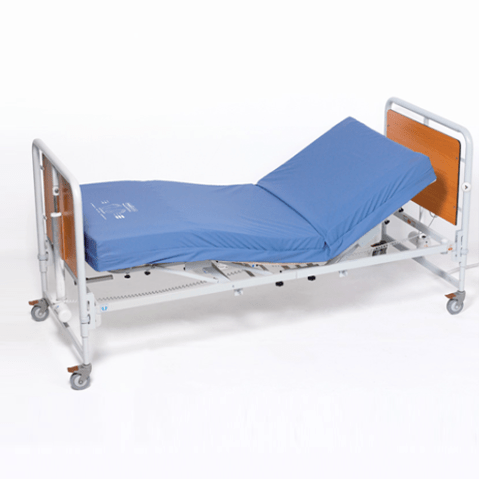 Croydon Council 
Brookhurst Court
Freemans Court
Frylands Court 
Southsea Court 
Toldene Court 
Truscott House


London Care
Fellows Court


Eldon Housing 
Westdene Court
Lindsay Court 









Referrals via social workers/Health & Wellbeing Assessors only
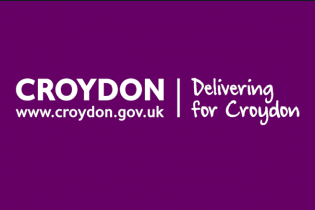 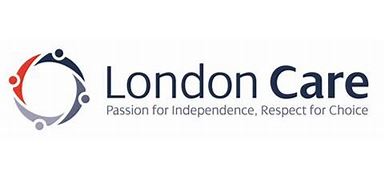 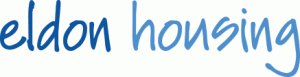 FELLOWS COURT (weekly rates)

Rent                    £139.85
Services                 £102.09
Enhanced Management   £  13.21
Supplement              £136.88     This amount is for meals, utilities and laundry and is not applicable                                       for HB
TOTAL                   £392.02
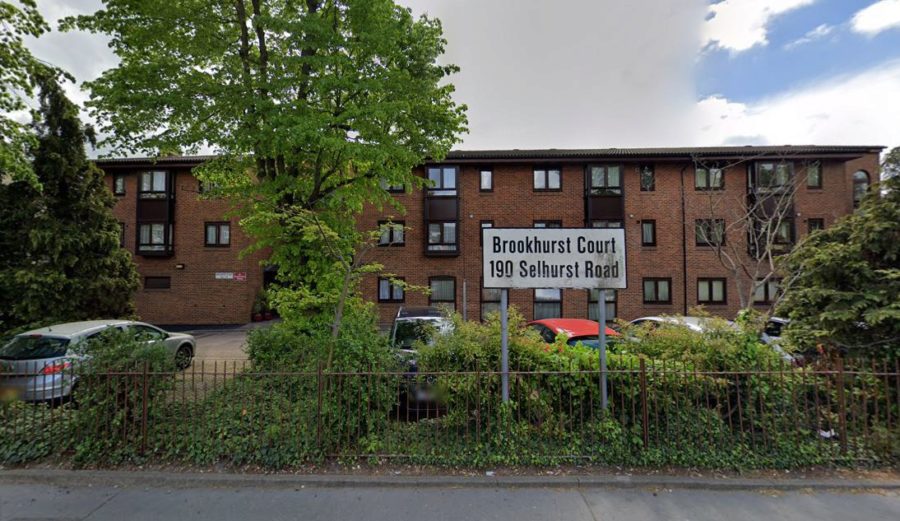 BROOKHURST COURT
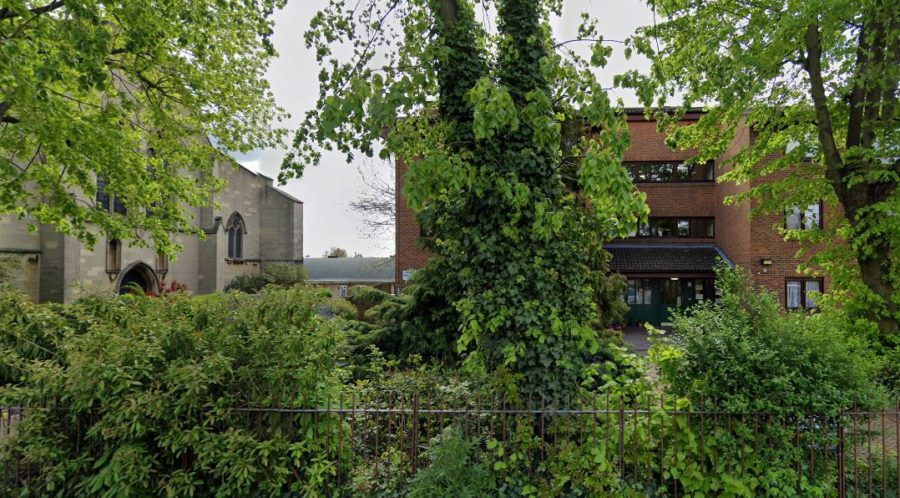 BROOKHURST COURT

190 Selhurst Road
South Norwood
SE25 6XX
Phone: 020 8771 7560
Manager:	
Eunice Anteh	
Eunice.Anteh@croydon.gov.uk
Main facts

30 flats. Sizes 1 bedroom. Includes mobility standard properties
Extra Care Housing scheme with on-site care staff (with waking night staff)
Lift, lounge, dining room, laundry, guest facilities (under review), garden, assisted bathing facility
Whole site accessible by wheelchair. Access to site fairly easy. Distances: bus stop 30 yards; shop 50 yards; post office 50 yards; town centre 70 yards; GP 30 yards; social centre 2 mile(s)
Regular Social Activities include: Bingo, parties, entertainment. 
Cats only generally accepted (decision made by scheme manager on individual basis)
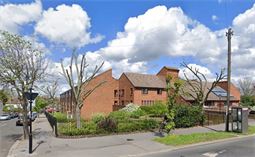 FREEMAN COURT
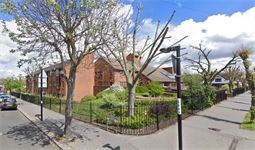 Main facts

60 flats. Sizes 1 bedroom. Includes mobility standard properties
Extra Care Housing scheme with on-site care staff (with waking night staff)
Lift, lounge, dining room, laundry, guest facilities, garden, assisted bathing facility
Whole site accessible by wheelchair. Access to site fairly easy. Distances: bus stop 20 yards; shop 0.5 mile(s); post office 0.5 mile(s); town centre 1 mile(s); GP 0.5 mile(s); social centre 2 mile(s)
Regular Social Activities include: Bingo, parties, entertainment. 
Cats only generally accepted (decision made by scheme manager on individual basis)
FREEMAN COURT
 
94 Stanford Road
Norbury
SW16 4QR
Phone: 020 8679 3587
Manager:
Mimi Nduka 
Mimi.Nduka@croydon.gov.uk
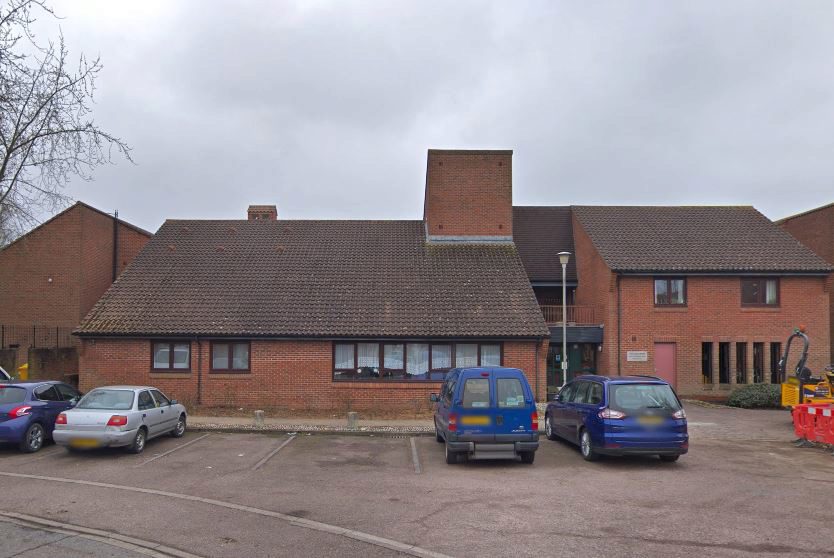 FRYLANDS COURT
Main facts

40 flats. Sizes 1 bedroom. Includes mobility standard properties
Extra Care Housing scheme with on-site care staff (with waking night staff)
Lift, lounge, dining room, laundry, guest facilities, garden, assisted bathing facility
Whole site accessible by wheelchair. Access to site fairly easy. Distances: bus stop 0.5 mile(s); shop 0.5 mile(s); post office 0.5 mile(s); town centre 0.5 mile(s); GP 1 mile(s); social centre 0.5 mile(s)
Regular Social Activities include: Bingo, parties, entertainment. 
Cats only generally accepted (decision made by scheme manager on individual basis)
FRYLANDS COURT 

24 Hutchingsons Road
New Addington
CR0 0BD
Phone: 01689 847233
Manager:

Rodica.rogojanu@croydon.gov.uk

07926085078
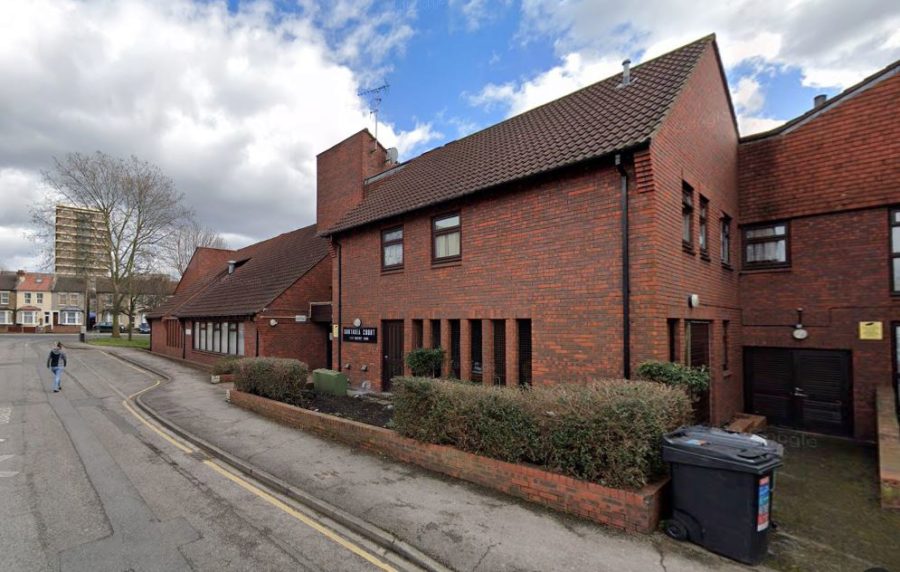 SOUTHSEA COURT
Main facts

40 flats . Sizes 1 bedroom
Extra Care Housing scheme with on-site care staff (waking night staff)
Lift, lounge, dining room, laundry, garden, assisted bathing facility
Not suitable for wheelchairs. Access to site fairly easy. Distances: bus stop 50 yards; shop 0.5 mile(s); post office 0.5 mile(s); town centre 1 mile(s); GP 0.5 mile(s); social centre 2 mile(s)
Regular Social Activities include: Bingo, parties, entertainment. 
Cats only generally accepted (decision made by scheme manager on individual basis)
SOUTHSEA COURT

1/41 Eastney Road
Croydon
CR0 3TB
Phone: 020 8680 2831
Manager:
Rodica Rogojanu
Rodica.rogojanu@croydon.gov.uk
07926085078

and Marie Stuart
Registered Manager
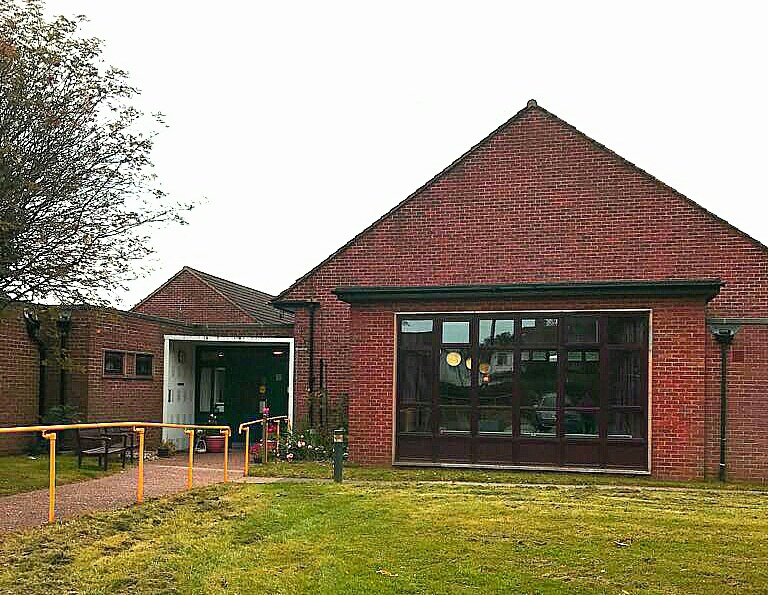 <iframe
TOLDENE COURT
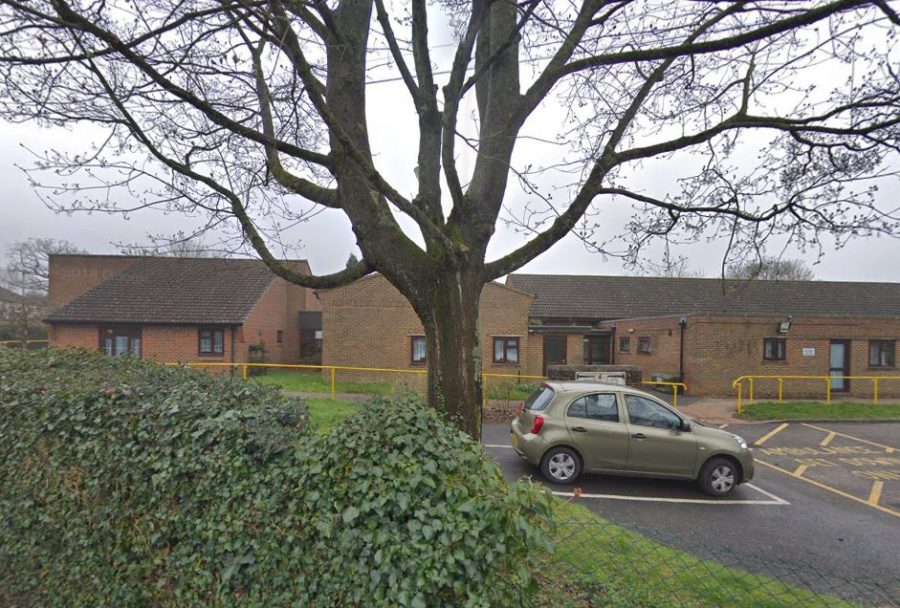 Main facts

49 flats. Sizes 1 bedroom. Extra Care Housing scheme with on-site care staff (waking night staff)
Lounge, dining room, laundry, garden, assisted bathing facility
Whole site accessible by wheelchair. Access to site fairly easy. Distances: bus stop 50 yards; shop 70 yards; post office 0.5 mile(s); town centre 2 mile(s); GP 70 yards; social centre 2 mile(s)
Regular Social Activities include: Bingo, parties, entertainment. 
Both cats & dogs generally accepted (decision made by scheme manager on individual basis)
TOLDENE COURT

106 Tollers Lane,  
Coulsdon CR5 1BD
Telephone 07892 789023

Manager
Marie Stuart
Marie.Stuart2@croydon.gov.uk
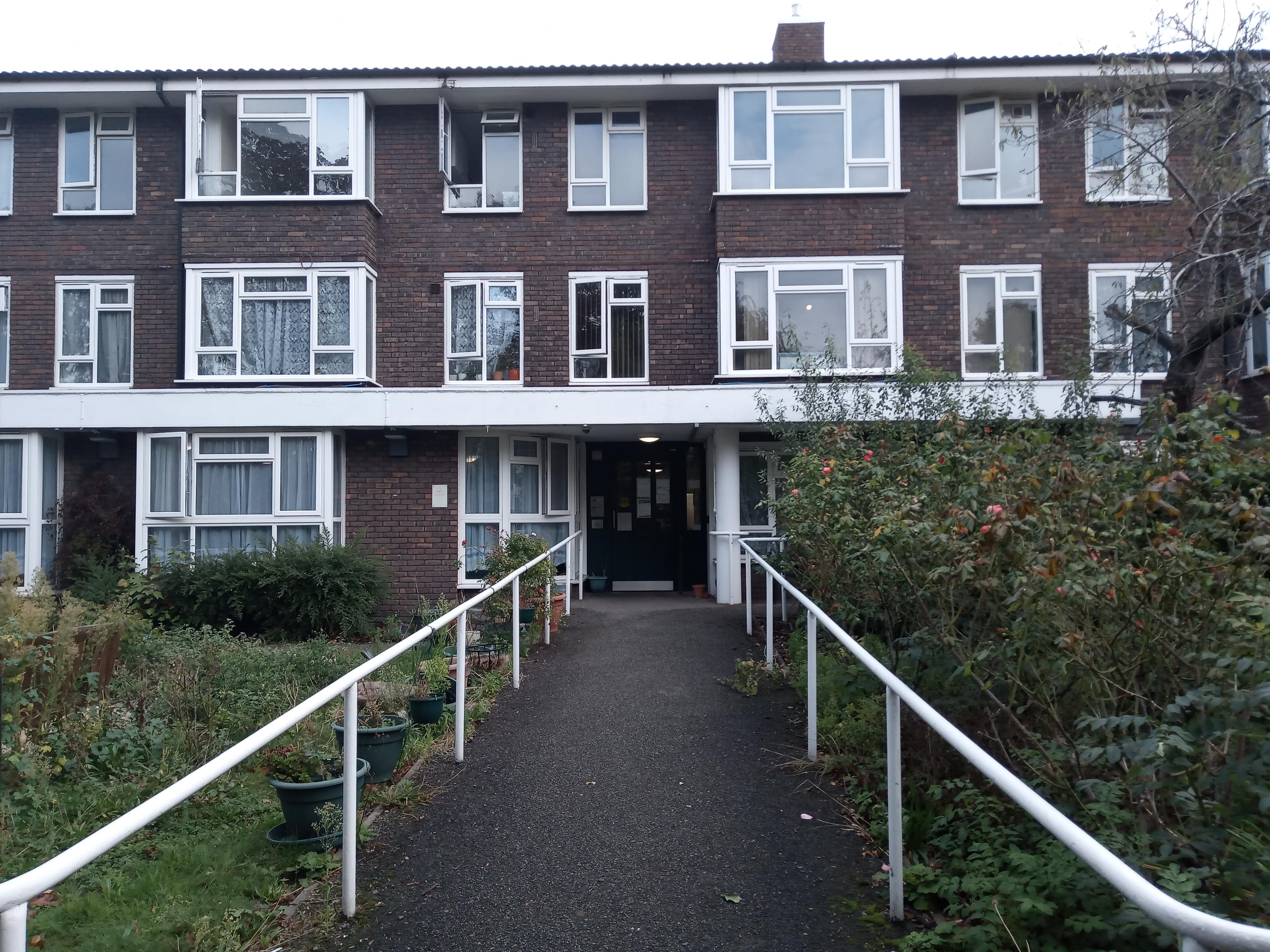 TRUSCOTT HOUSE
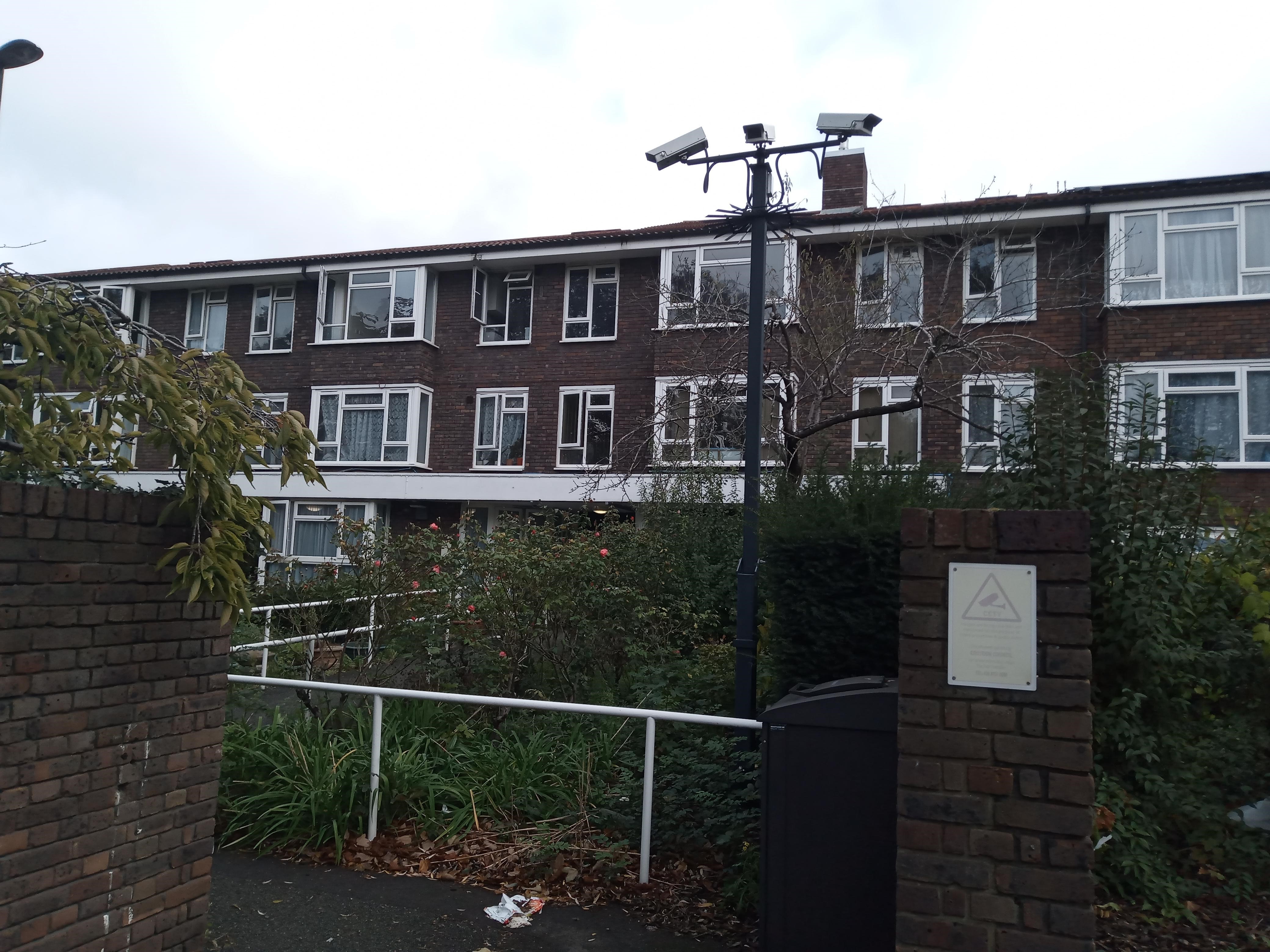 Main facts
Extra care housing
40 flats. Sizes 1 bedroom
Extra Care Housing scheme with on-site care staff (waking night staff)
Lift, lounge, dining room, laundry, guest facilities, garden, assisted bathing facility
Not suitable for wheelchairs. Access to site fairly easy. Distances: bus stop 50 yards; shop 50 yards; post office 0.5 mile(s); town centre 1 mile(s); GP 0.5 mile(s); social centre 2 mile(s)
Regular Social Activities include: Bingo, parties, entertainment. 
Tenure(s): Rent (social landlord)
TRUSCOTT HOUSE

14 Stanley Grove
West Croydon
CR0 3QU
Phone: 020 8684 9263

Manager
Cristina Sande
Cristina.Sande@croydon.gov.uk
FELLOWS COURT
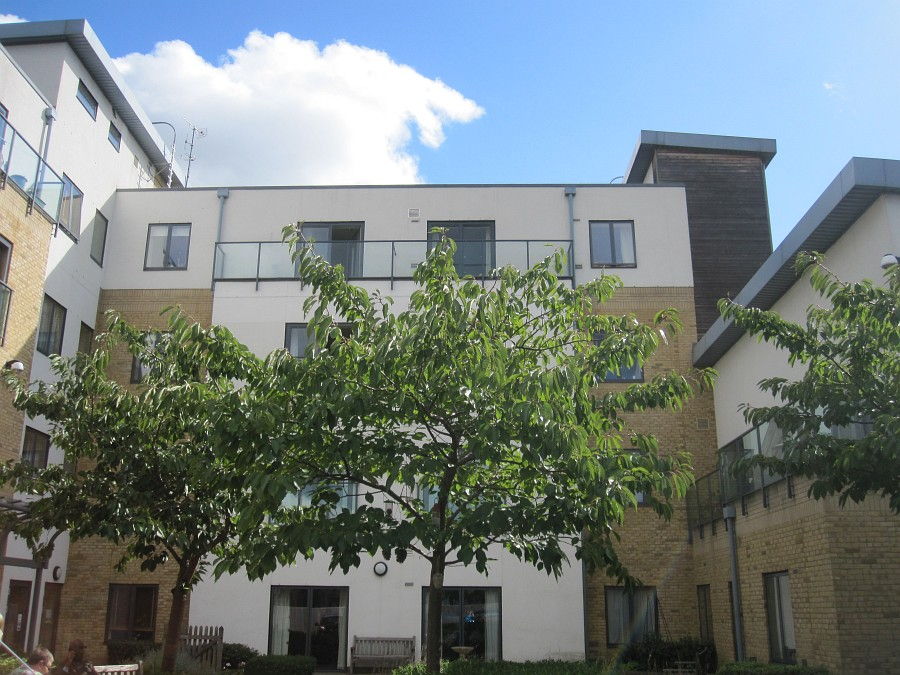 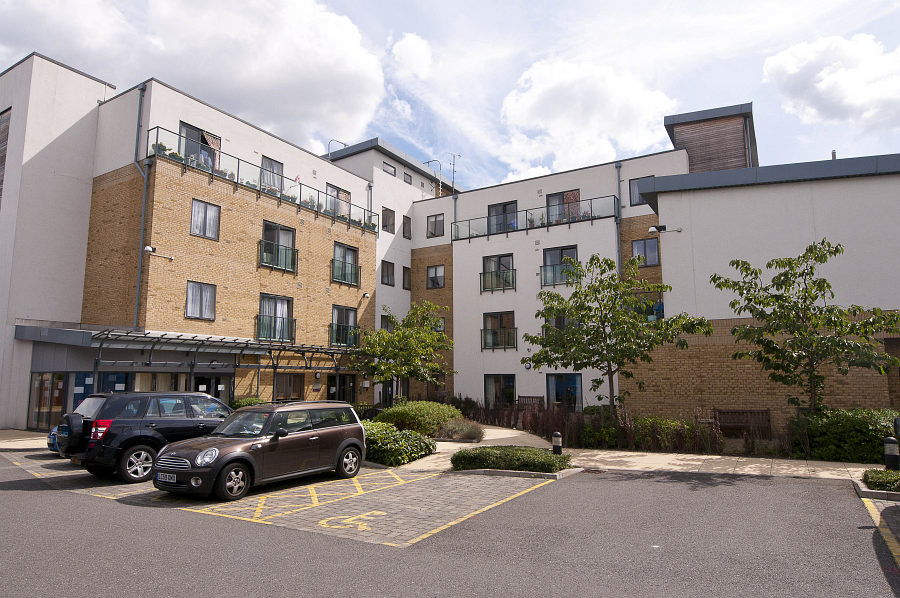 Main facts
For higher dependency applicants who have been assessed as needing extra care only
40 flats. Built in 2008. Sizes 1 bedroom, 2 bedroom
Extra Care scheme with on-site care staff (24 hours / 7 days), non-resident management staff
Lounge, laundry, garden, community centre
Some meals available (Lunch 7 days a week)
Tenure(s): Rent (social landlord)
Care provider: London Care Limited
Developed by Eldon Housing Association Ltd
FELLOWS COURT
(London Care)
34 Morland Road, Croydon, CR0 6AZ
Sharon Johnson
Eldon Housing Association Ltd
 Phone: 0208 655 6724
Fax: 0208 763 8763
SJohnson@eldonhousing.co.uk

Shorai Udia
Registered Manager
London Care Fellow’s Court
32-34 Morland Road
Croydon     CR0 6NA
Tel: 02086545216
Mobile: 07884902993
 Shorai.Udia@cchmail.co.uk
www.candchealthcare.co.uk
WESTDENE
LINDSAY COURT
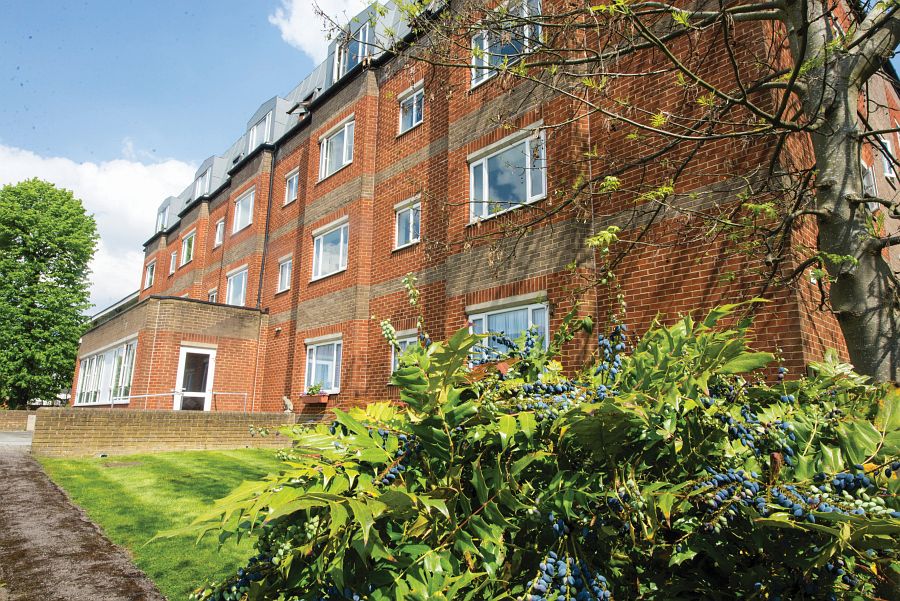 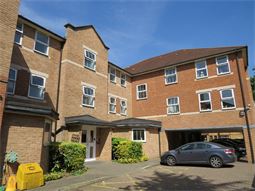 WESTDENE
(Eldon Housing)
Hilda Matovu – Registered Care Manager 
E-Mail – HMatovu@eldonhousing.co.uk 
Direct Dial: 020 8688 7603 

16 Chatsworth Road,  Croydon CR0 1HA

Housing Officer
Sharon Johnson
Eldon Housing Association Ltd
 
Phone: 0208 655 6724
Fax: 0208 763 8763
SJohnson@eldonhousing.co.uk
Main facts

20 flats. Built in 1988 and renovated in 2014. Sizes 1 bedroom, 2 bedroom. Includes mobility standard properties
Extra Care scheme with on-site care staff, non-resident management staff (24 hours, 7 days)
The scheme has the ability to support and accommodate people living with Dementia, physical disabilities and mental heath. (Designated dementia flats available.)
Lift, lounge, dining room, laundry, guest facilities, garden
Access to site fairly easy, but less so for less mobile people
Regular social activities. New residents accepted from 60 years of age
Tenure(s): Rent (social landlord)
Care provider: Eldon Housing Association
Developed by Eldon Housing Association Ltd
Main facts

29 flats. Built in 1995. Sizes studio, 1 bedroom. Includes mobility standard properties
Extra Care scheme with 24 hours / 7 days), Non-resident management staff (24 hours, 7 days)
lift, lounge, dining room, laundry, garden
Access to site fairly easy
Regular social activities. New residents accepted from 60 years of age
Tenure(s): Rent (social landlord)
Care provider: Eldon Housing Association
LINDSAY COURT
(Eldon Housing)
Janice Hughes, Registered Manager JHughes@eldonhousing.co.uk

2 Eden Road, Croydon, Surrey, CR0 1FA

Housing Officer
Sharon Johnson
Eldon Housing Association Ltd
 
Phone: 0208 655 6724
Fax: 0208 763 8763
SJohnson@eldonhousing.co.uk
NOMINATION RIGHTS FOR ELDON HOUSING – WESTDENE AND LINDSAY COURT

The Council has nomination rights for Eldon Housing’s Westdene and Lindsay Court. 
Eldon provide both the care and housing management in these services, so they complete the tenancy sign up with individuals who are accepted to move in. As well as standard extra care flats, Westdene has six one-bedroom flats for people with dementia and two flats which are able to accommodate wheelchairs for older people with a physical disability.
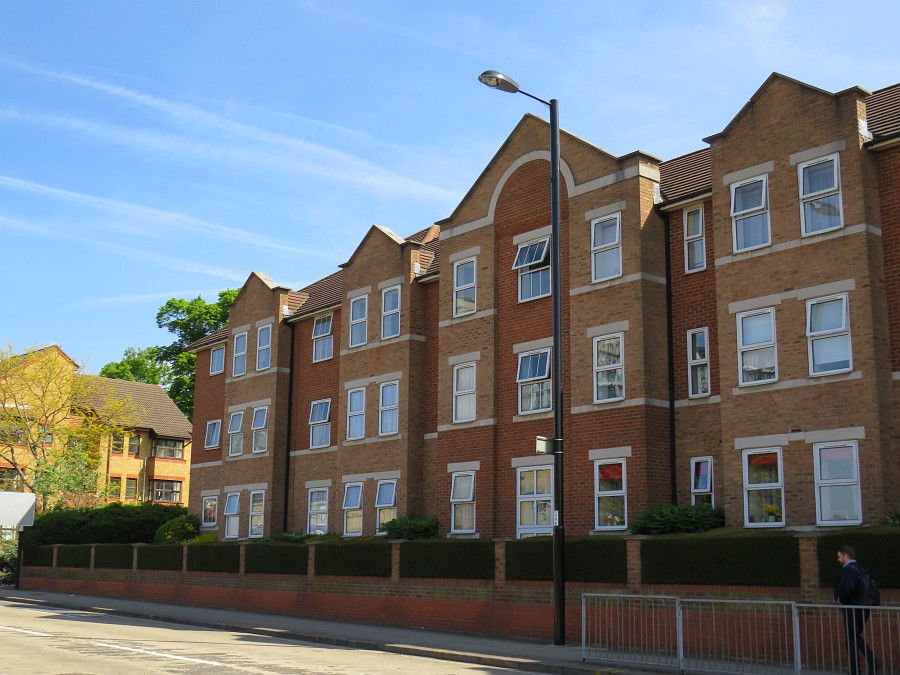 Lindsay Court
Application process for Extra Care Housing

Ensure your team manager has checked and approved the adult’s assessment and care and   support plan


Ensure that a Housing Application or Housing Transfer form 
    (for existing Council tenants) has been completed by the 
    applicant/family and submitted to Housing Regiser
    for applications to LB Croydon-owned schemes
 

Please Note: A referral cannot be considered until this has been
     done. The housing form does not have to be completed for 
     applications for Fellows Court, Lindsay Court or Westdene as the 
     landlords are Eldon Housing, not Croydon Council
Workflow the Good Conversation Record through to the Extra Care Housing task box on LAS.  For SLaM referrals a risk assessment is also required.  Record in notes which unit(s) the adult has chosen in order of preference.

Please Note: It is essential that you clearly write the 
    hours of care and support in the care and support plan,
    and that you complete the indicative budget. In the care 
    and support plan, detail all the tasks the carers need to 
    complete and how many staff are required to complete 
    each task.


Ensure that potential clients or their relatives complete a financial assessment form. Both the Council and Eldon Homes www.eldonhousing.org have charging policies concerning care and support provision. Ensure that the applicant and their family understand and respond appropriately to these policies.
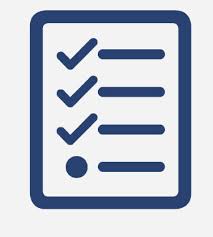 Following referral, the SBSO will save, update records and then send the paper work to the Scheme Manager for them to invite the adult in for an Assessment.

If the adult has no support, the care manager is expected to help facilitate the Assessment and if necessary, accompany the adult to the scheme.  Following the Assessment, the scheme manager will email the SBSO stating whether the adult is suitable or unsuitable.  At this point, a void can be nominated to the adult or they may have to wait for a void.
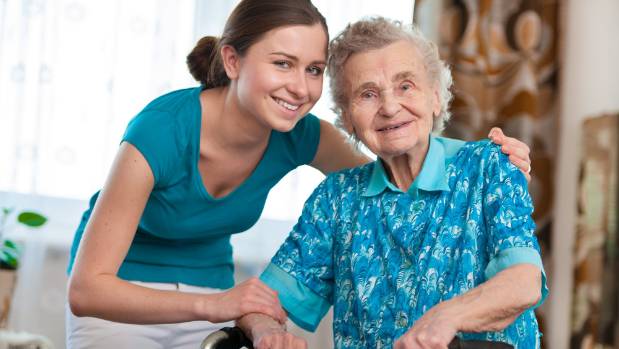 the referral process has been re-modelled for the purpose of speeding up applications, and ensuring the suitability of the individuals being referred. Whilst all referrals should still be sent via LAS, and will be facilitated by Debbie Bentley-Ross, the main change is that the housing panel meetings will now only happen by exception. All suitable referrals will go straight to an assessment visit (formally known as a familiarisation visit) on site at the chosen scheme and panel will only need to be attended if there is a query around suitability. This new referral process will commence on September 1st 2022. 

Cases from other boroughs will be considered but automatically be given a lower priority than those who live within Croydon.
    Tenants wanting an internal move within the same building will get low priority unless
    there are medical grounds.

Fellows Court provides higher levels of care than the six LB Croydon-owned Extra Care housing schemes. Fellows Court has waking night staff and higher levels of staffing. If a tenant’s needs cannot be met in one of the six special sheltered units then an application for Fellows Court can be made. Applicants would not ordinarily be on the list for Fellows Court and on the list for one of the other Extra Care schemes simultaneously.
MOVING IN (please make sure that the scheme has at least 24 hours notice (ideally 48 hours)

Offer support to the adult if needed, including support to move in to the flat. 

Please remember that the flat will need 
to be furnished (including carpets and curtains) (if the adult does not have a family or friend then you will need to help the adult with this and order in any special items such as hospital bed).  Contact local 
charitable organisations for help with furniture if funding is an issue.
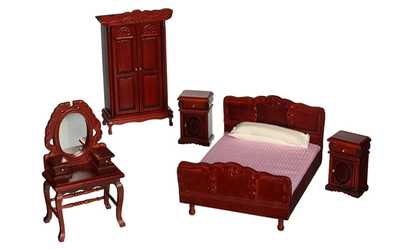 Reassure yourself that the applicant has understood the tenancy agreement, 	including the arrangements for ending the tenancy.  (Please note that bills are
       the responsibility of the tenant and carers are unable to pay bills on their 
       behalf)

•	Enter the date of the start of the tenancy on Liquid Logic, which is also the 	date for charging to begin.

•	Give contact information for the Croydon Contact Centre and for Occupational 	Therapy 	services to the adult concerned, their next of kin (carer and/or 	support person). Inform them that if the wellbeing of an adult with care and 	support needs deteriorates, or their 	circumstances change and it is felt that 	the provider can no longer meet the person’s needs, they can contact 	Croydon Contact Centre. All safeguarding referrals should be made 	through the link there.
Review

If the placement in Extra Care Housing has been made from the community, the case remains allocated to the placing practitioner after the adult has moved in to extra care accommodation until the first review. 
If the placement in Extra Care Housing has been made on discharge from hospital, the case is allocated to a Locality team worker after the adult has moved in to extra care accommodation. The Locality team worker then carries out the first review at 6 weeks.

						Social Worker/Health & Well Being Advisor: 
						Complete a 6-week review and record on Liquid Logic. Workflow to the Review 					Team for the next annual review.
						Team Manager: Check and authorise review on Liquid Logic.
						Social Worker/Health & Well Being Advisor: 
						Give a copy of the review and a detailed care and support plan to the 							resident and the manager or deputy manager of 												the extra care accommodation.
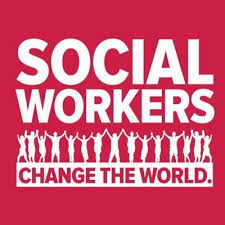